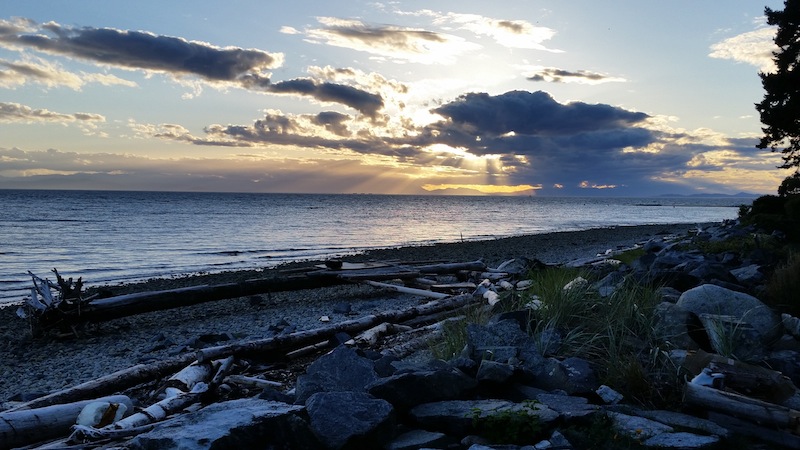 Bring the fun back to HS STEM assessment
April McKnight
Secondary STEAM educator
@rilmcknight
www.rilmcknight.com
The primary purpose of assessment and evaluation is to improve student learning
What are:

Assessment for learning
Assessment as Learning
Assessment of Learning
?
Assessment for Learning 

The ongoing process of gathering and interpreting evidence about student learning for the purpose of determining where students are in their learning, where they need to go, and how best to get there
Assessment as Learning 

The process of developing and supporting student metacognition. Students are actively engaged in the assessment process; that is, they monitor their own learning
Assessment of Learning 

The process of collecting and interpreting evidence for the purpose of summarizing learning at a given point in time, to make judgements about the quality of student learning on the basis of established criteria, and to assign a value to represent that quality.
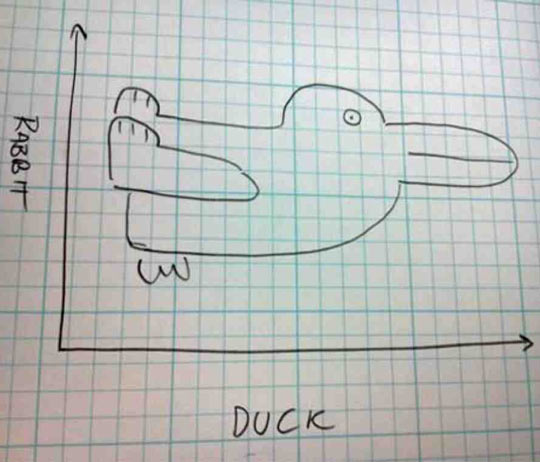 Task 1
How long does it take for a candy to dissolve?

Work with a buddy to figure this out?
Task 2
How do you assess the learning here?
Lab write up …..

Questions answered…..

For me it’s the process of doing the experimenting
Project Based Learning
 is a teaching method in which students gain knowledge and skills by working for an extended period of time to investigate and respond to an authentic, engaging, and complex question, problem, or challenge.
requires critical thinking, problem solving, collaboration, and various forms of communication. 
students need to do much more than remember information. 
need to use higher-order thinking skills and learn to work as a team.
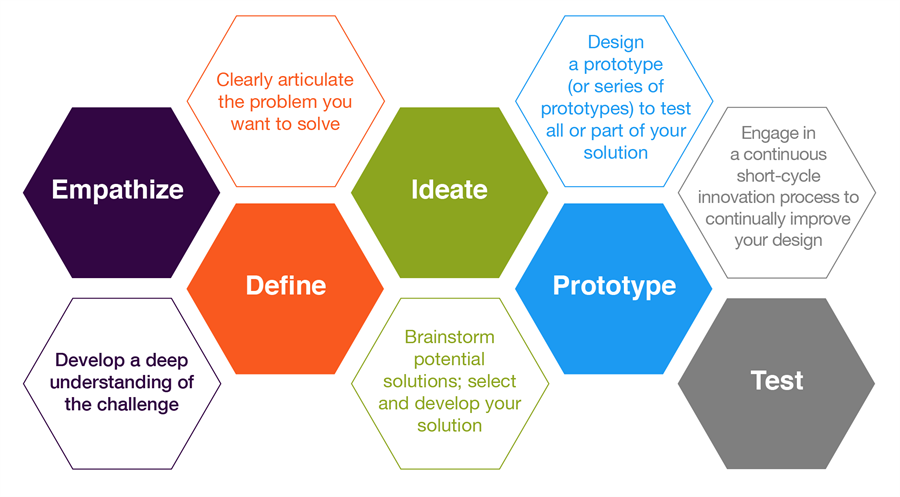 Ideate
Brainstorm ideas where nothing is a bad idea even if its extremely weird or unbelievable
What other use could you have for a Bandaid?
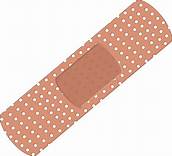 Performance Tasks for Chemistry

Mr Mole Business Proposal
Gas Laws Presentation
Crystal Exhibit

Particle Comic Strip
Ester Bath Bomb
Business Proposal to Mr. Mole
Your task:  
Come up with a product and a business model that can be expressed as an equation.  The components of your product are the reactants and your product is what is produced when all reactants combine in the appropriate ratios.  At least one of the components in your equation must be a number other than one.  Be sure to include profits and expenses in your equation.

Your detailed business proposal must include:
A persuasive cover outlining your product and business model
Supporting argument(s) to convince Mr. mole to finance your proposal
A business equation describing all reactants and products
Supporting data tables (include potential profits and expenses)
Sample calculations of formulas used in the data table
 
Business ideas for your proposal:
Manufacturing of a product
Cooking/ food service
Agriculture
Mining
		Other (Your choice)
Performance Tasks for Math
 Sequences and Series Art Project  


Drawing/Art – Create a visual representation of a sequence/series. Sketch out rough drafts to make sure you’re on the right track. Once you are ready, take your time in creating a final product that incorporates color and creativity. While I do not expect all of you to be supreme artists, your product will be graded on accuracy and execution. Please create a product that you are proud of and will enjoy showing the class.
Performance Based Exams

Performance based testing is a form of testing that requires students to perform a task rather than an answer from an already made list.

Hands on Lab finals in all classes of high school STEM
Station 1
Procedure:
1. Find the mass of your piece of chalk
2. In the parking lot write your name on the ground with letters at least 30 cm high
3. Find the mass of your chalk after writing your name

Calculations:
1. Determine the mass of chalk used to write your name on the ground. 

2. Determine the molar mass of chalk.

3. Determine the number of moles used to write your name.
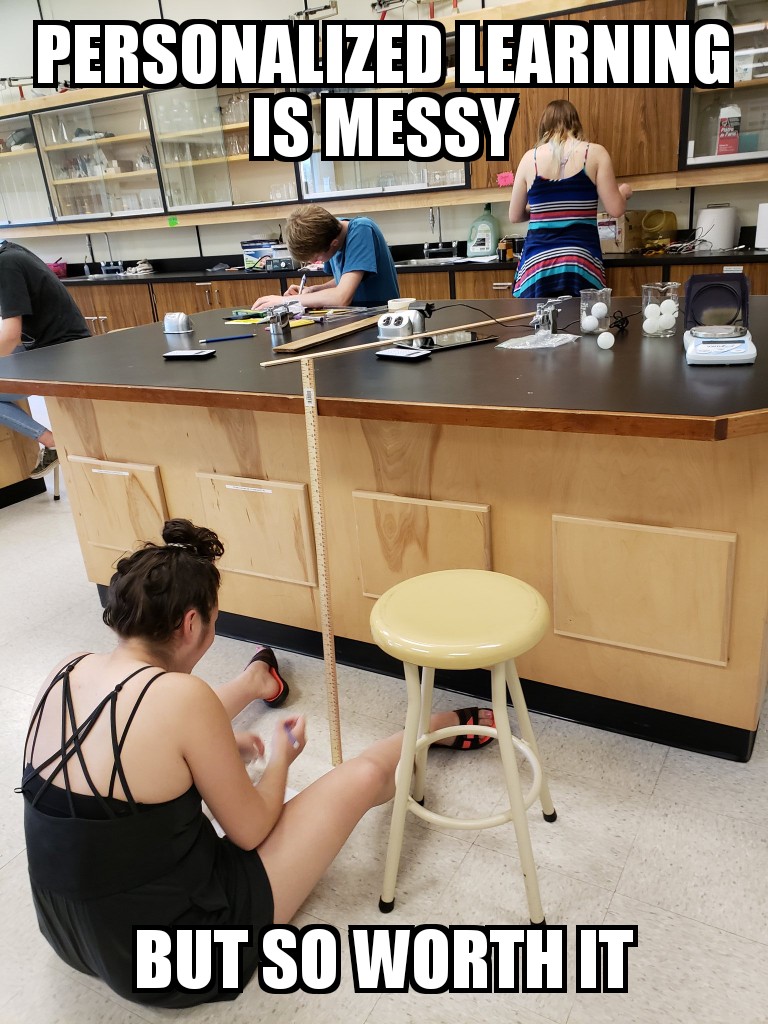